LightRec: A Memory and Search-Efficient Recommenders System
ADVISOR:JIA-LING KOH
SOURCE:WWW ‘20
SPEAKER:LI-WEI LIU
DATA:2021/3/22
1
OUTLINE
Introduction
Method
Experiment
Conclusion
2
INTRODUCTION Recommenders System(only ranking)
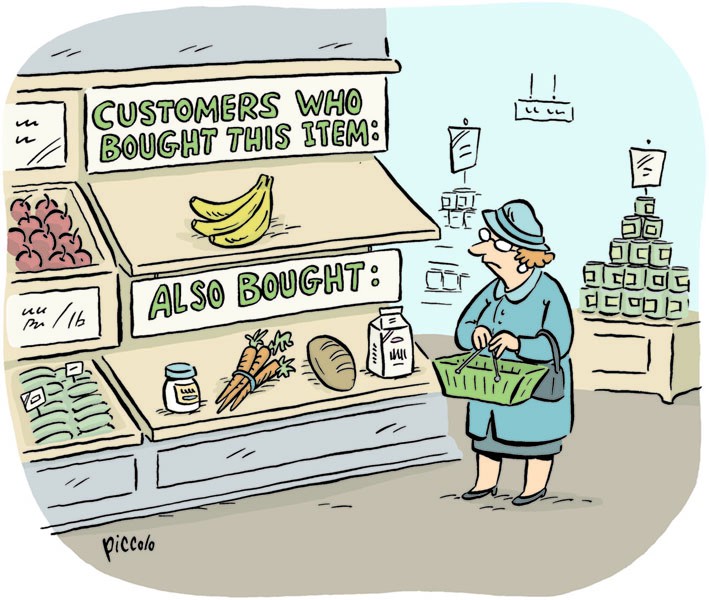 In recommenders system,we may have many item to represent!
Goal→  LightRec
Reduces memory cost of item representation & improve efficiency for ranking.
3
[Speaker Notes: 圖為推薦系統示意圖
在推薦系統的任務上，會需要給許多的item高維度的表示法，會非常消耗記憶體，甚至增加計算ranking的時間
目標: 學習一種架構，使得編碼item representation 時可以減少大量的記憶體消耗及增加效能]
INTRODUCTION Backbone of LightRec
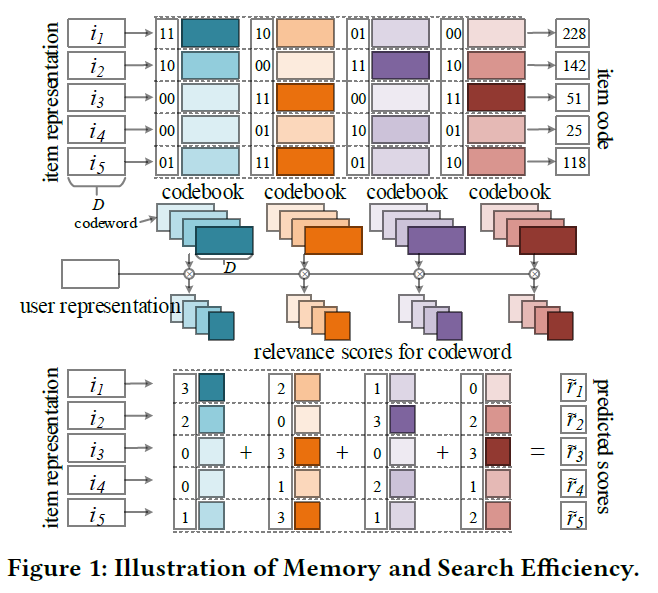 4 codewords in each of 4 codebooks
codeword: 
Binary indicator for item representation.

codebook: 
Learn diversified information 
between any 2 codebooks.
4
[Speaker Notes: codebook會用學的方式，學習不同的資訊給item representatio去組成codeword]
OUTLINE
Introduction
Method
Experiment
Conclusion
5
FRAMEWORK
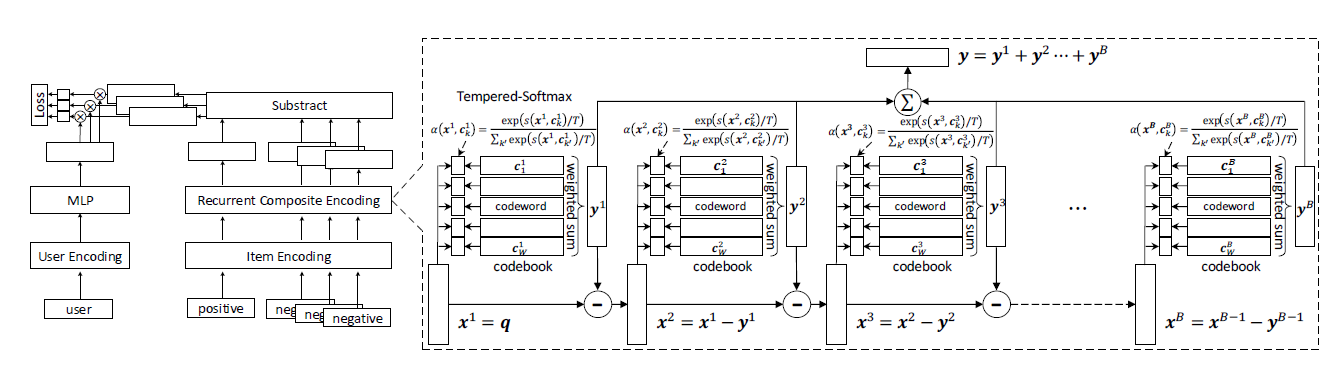 6
METHOD  Initial representation
Input : user id & item id (user-item review).
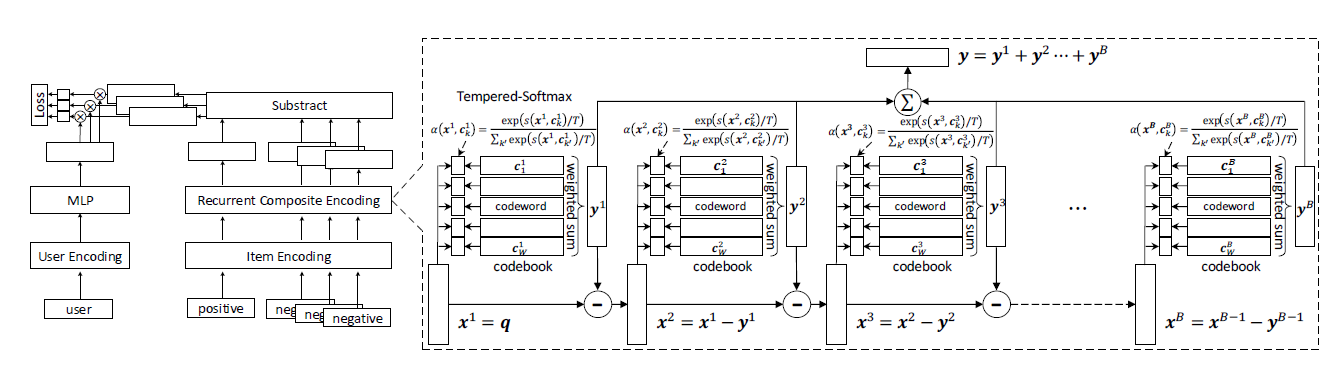 User Encoding & Item Encoding : 
simple embedding module
User representation MLP: 
To learn distinct user representations
7
[Speaker Notes: 有加user-item review embedding的實驗再講
User representation MLP:對每個使用者學習2個不同的表示法，在損失函數學習時會用到(作者認為效果比使用單一的好)]
METHOD  representd to codewords
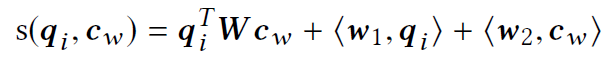 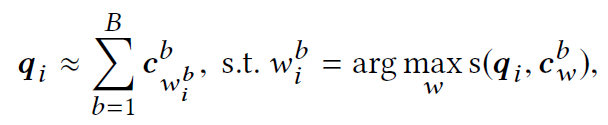 Inner product
Similarity function
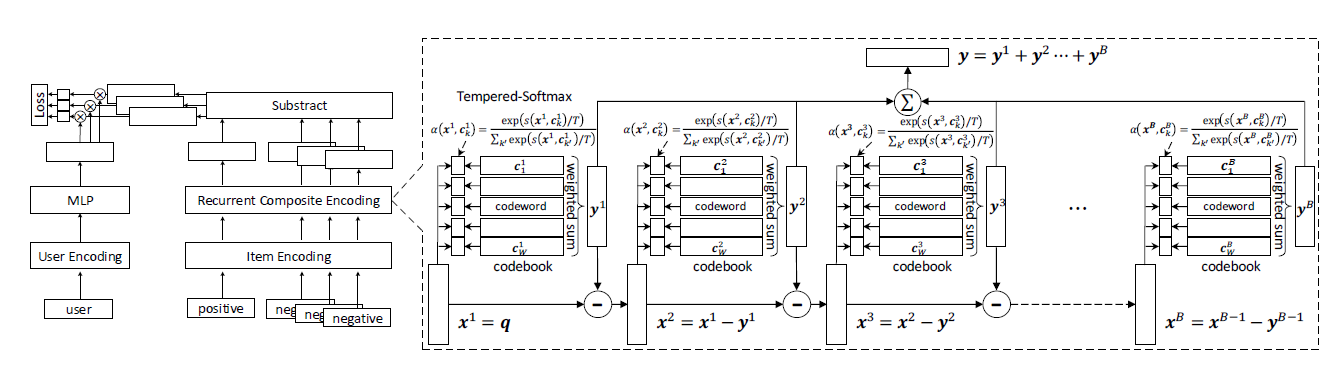 Find the most similar codeword of each codebook
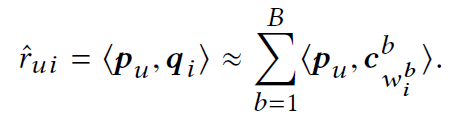 relevance score
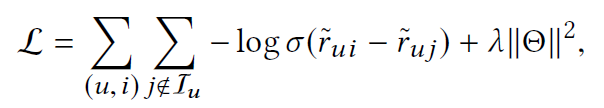 Loss (BPR loss):
8
[Speaker Notes: Bayesian Personalized Ranking(BPR)    黑板上畫個圖解釋一下]
METHOD  back-propagation
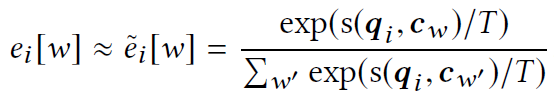 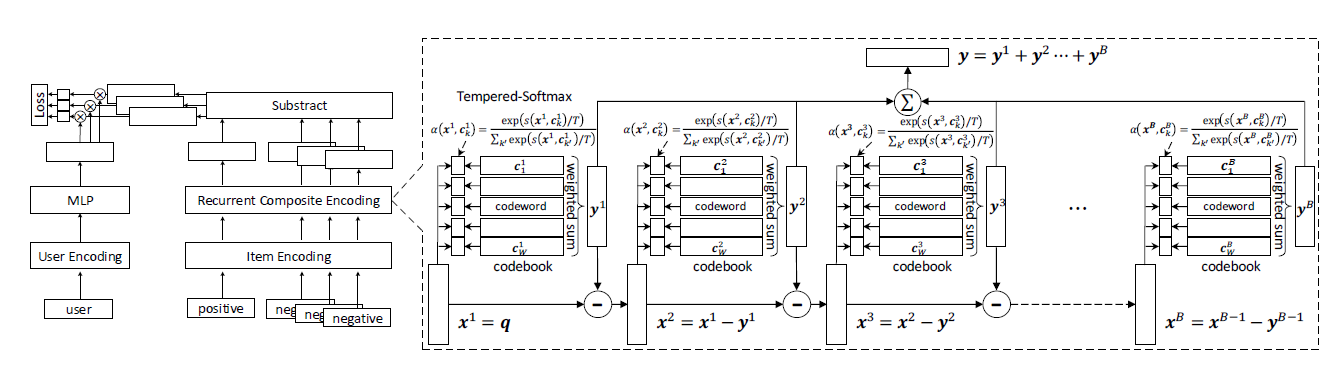 ei = one-hot(wi )
temperature T = 0.9
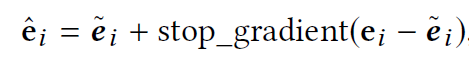 9
[Speaker Notes: T是>0的數，越接近0越接近softmax出來的機率分布，越大則越平滑

總結一下到這邊的內容!!!!!!!]
FRAMEWORK
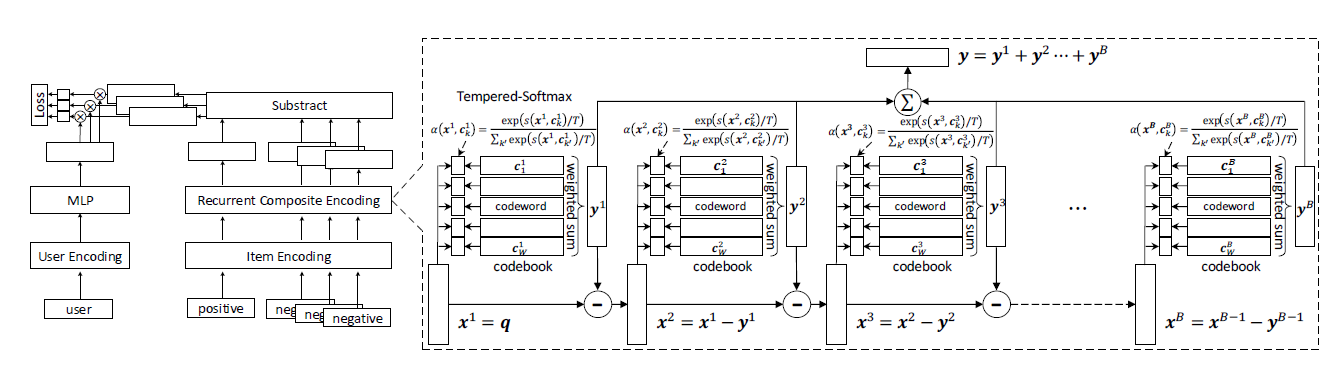 10
METHOD  Recurrent Composite Encoding
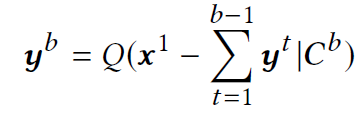 → Can be intuitively implemented by RNN
x1 = q is item representation
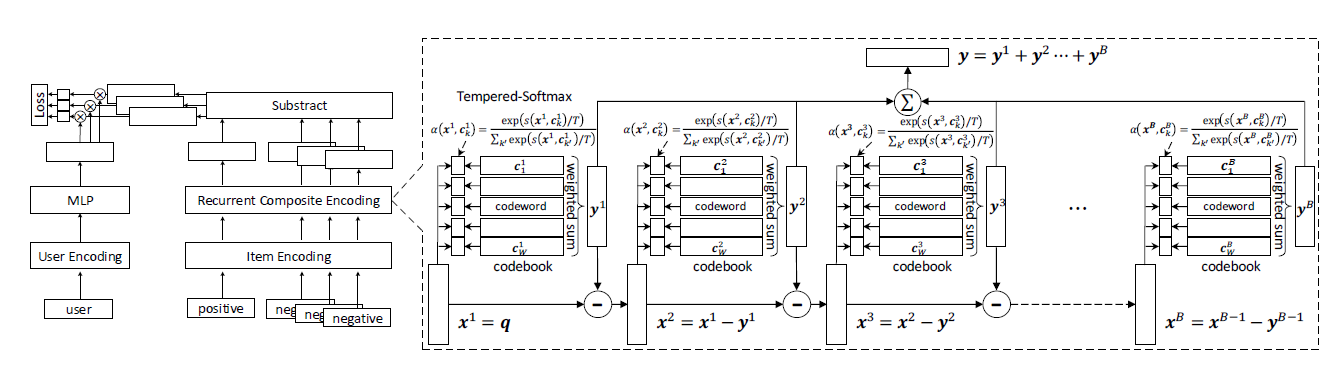 11
[Speaker Notes: 有加user-item review embedding的實驗再講
User representation MLP:對每個使用者學習2個不同的表示法，在損失函數學習時會用到(作者認為效果比使用單一的好)]
FRAMEWORK
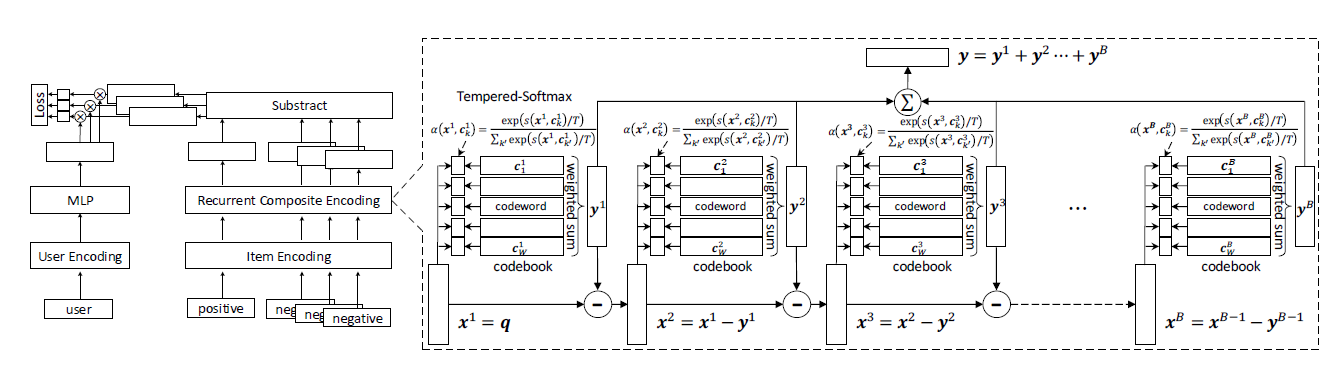 12
METHOD  Knowledge Distillation
loss:
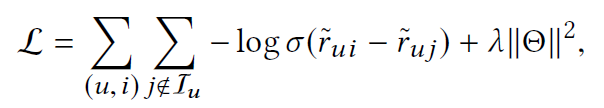 Loss (BPR loss):
Output of recurrent composite encoding
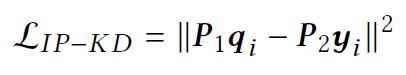 User representation(MLP)
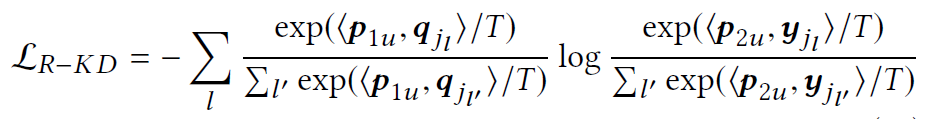 temperature T = 0.5
13
[Speaker Notes: L IP-KD : 由於relevance score也是用user跟item inner product的概念計算，所以這裡加入P1、P2做inner product]
OUTLINE
Introduction
Method
Experiment
Conclusion
14
EXPERIMENT DataSets
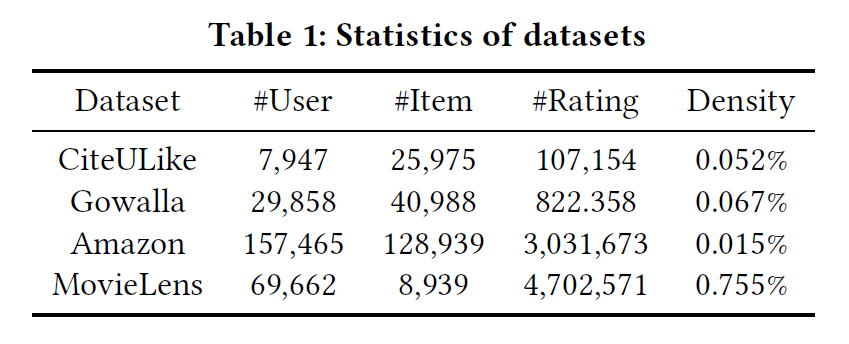 15
[Speaker Notes: 1.在Amazon & MovieLens ，rating>3的為positive
2.少於3個rating的user過濾掉]
EXPERIMENT Comparison with Baselines
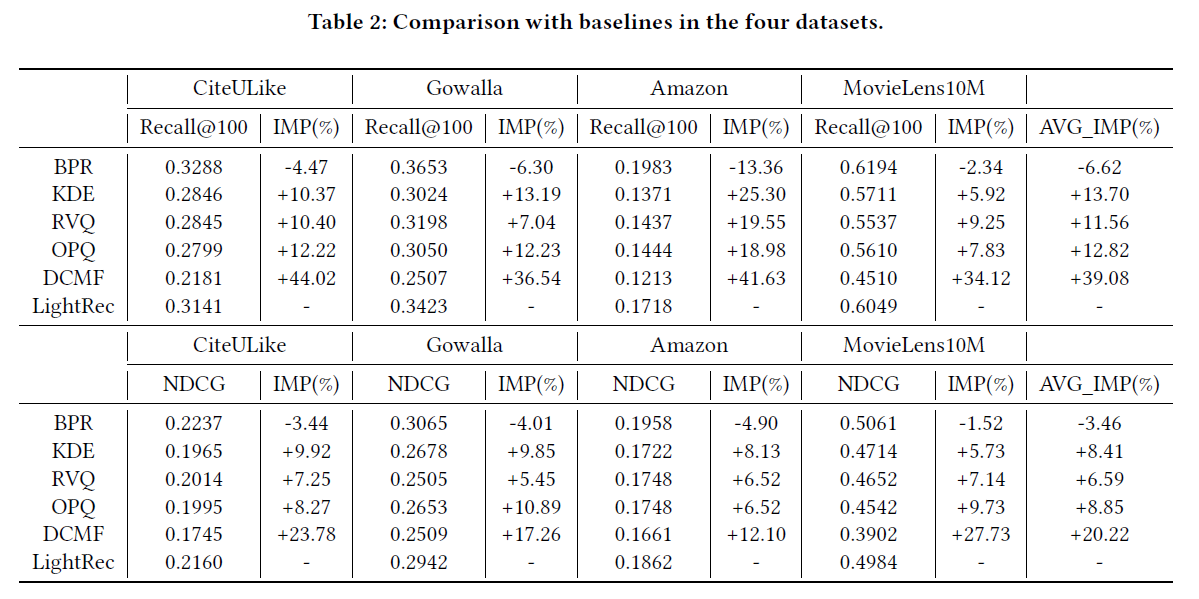 16
[Speaker Notes: 值得提的，在較密集的資料集可以發現跟其他model比效果比較好，因為LIghtRec在不稀疏的資料集表現比較好]
EXPERIMENT Effectiveness of Side Textual Information
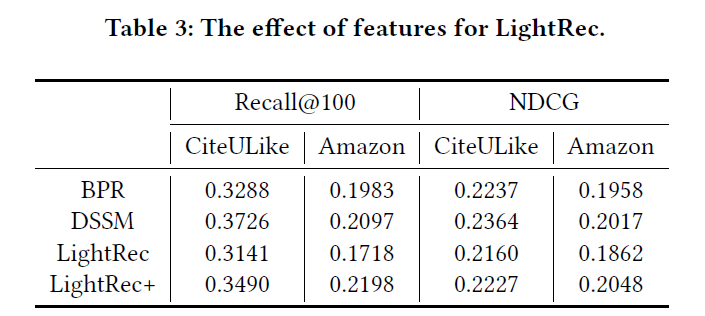 17
[Speaker Notes: review embedding接在item representation後面
DSSM在sparse的資料集表現較LightRec好]
EXPERIMENT Effectiveness Study
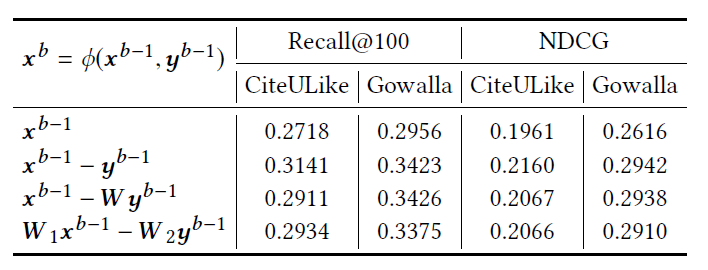 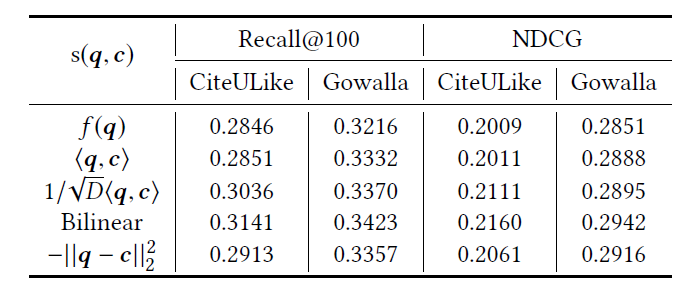 18
EXPERIMENT Search Efficiency
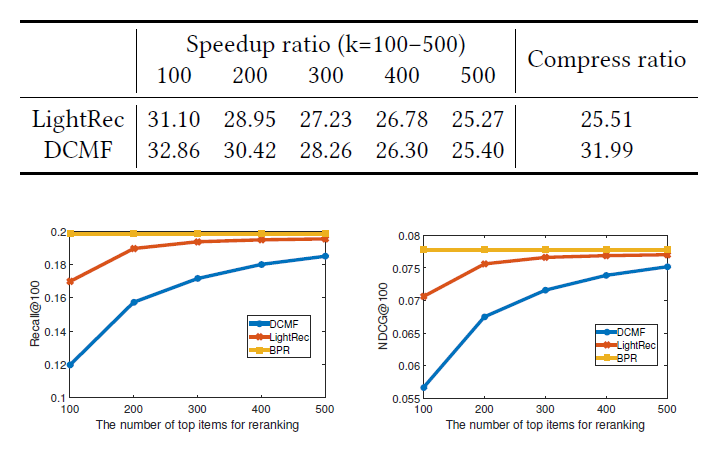 Have a better balance between accuracy and efficiency of online recommendation.
19
[Speaker Notes: 雖然DCMF執行時間快比較多，LightRec在準確率及執行效能上取得較好的平衡]
OUTLINE
Introduction
Method
Experiment
Conclusion
20
CONCLUSION
We propose LightRec : recurrent composite encoding

 Reduce memory consumption of item representation by more than 96%.

 27x speedup in top-k recommendation.
21
[Speaker Notes: 學習一種節省空間消耗的編碼方式，且目標不影響甚至增加預測效能]